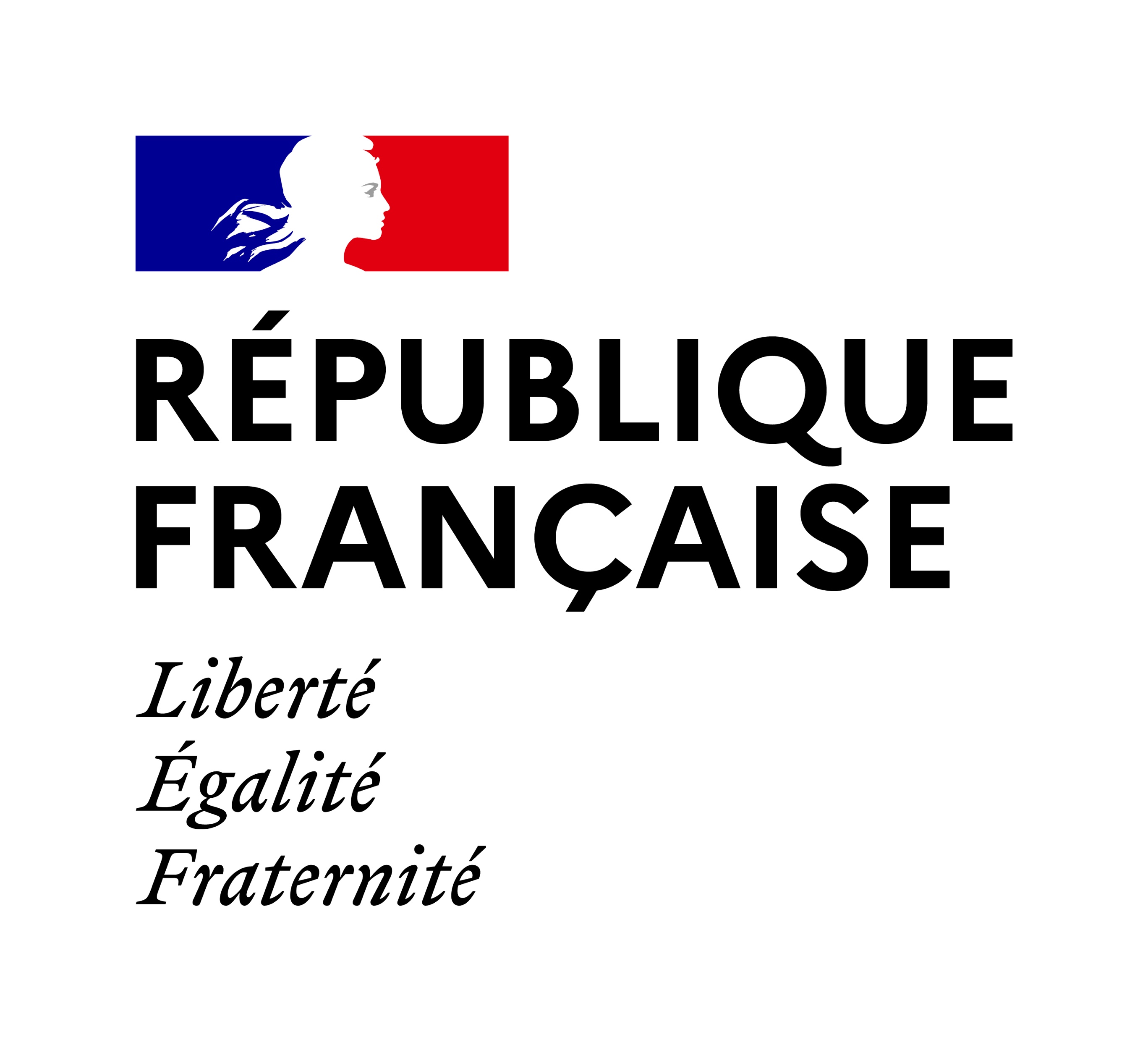 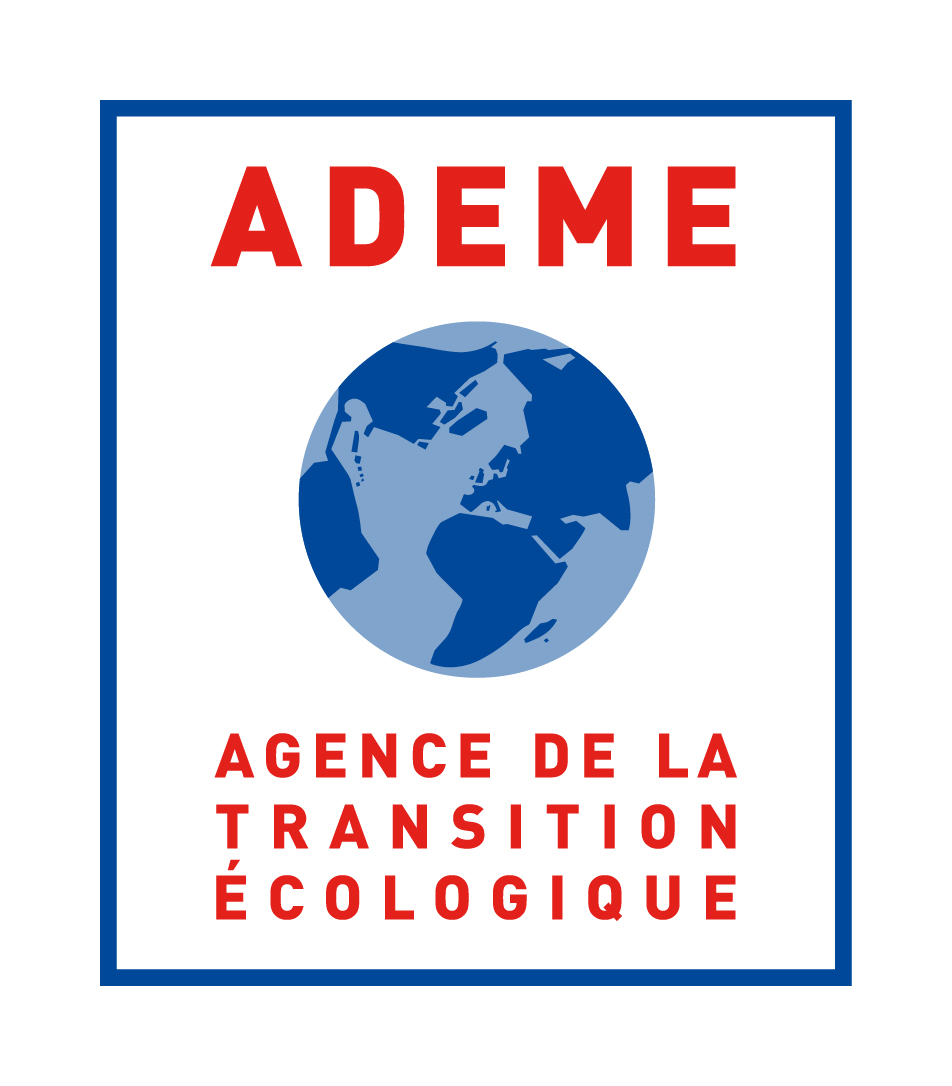 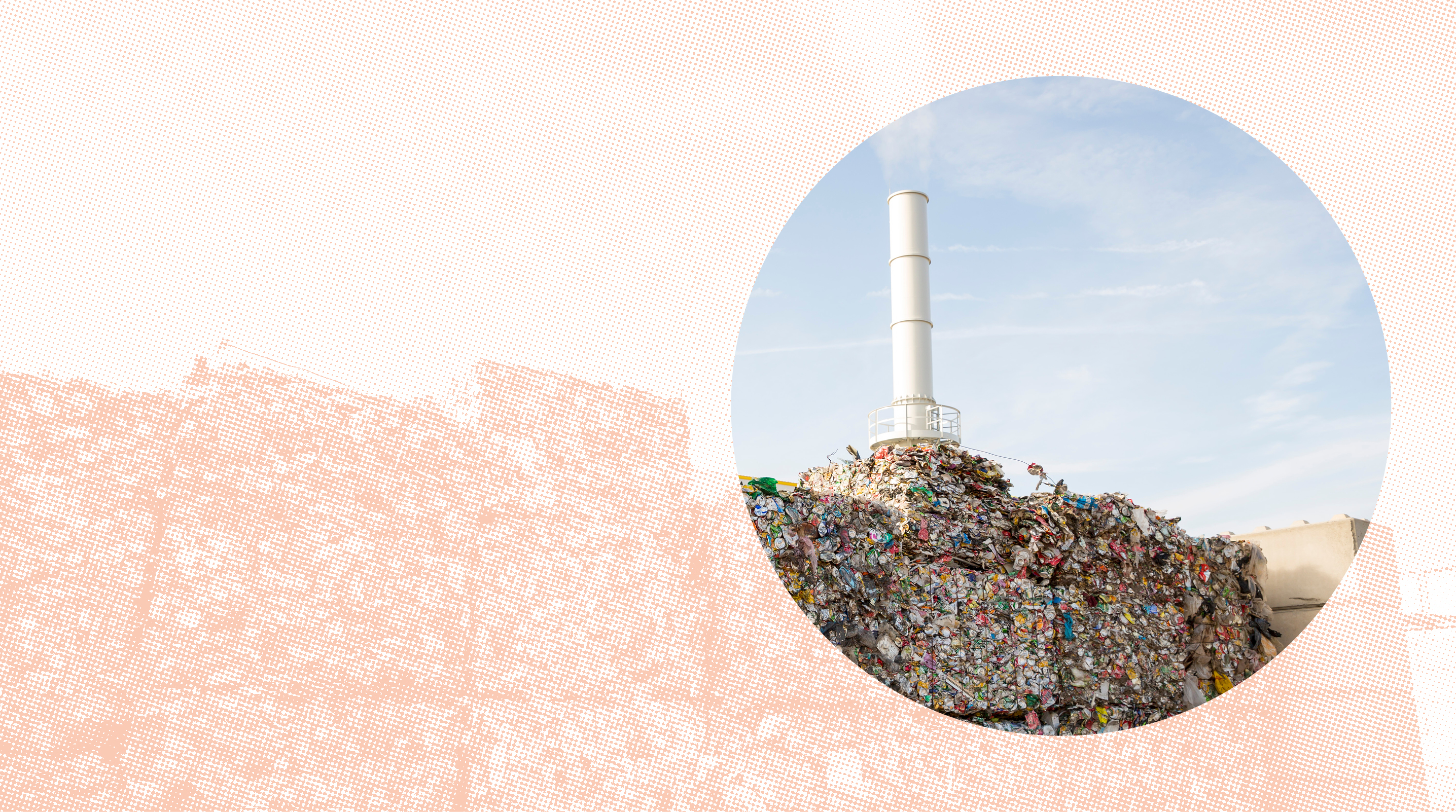 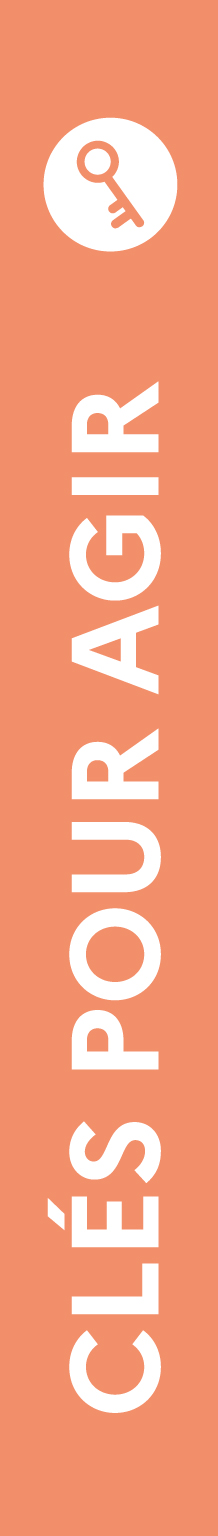 Méthode et déclinaison des différents indicateurs à renseigner sur 4 à 5 ans
RAPPEL DES SOURCES À UTILISER POUR LE CALCUL DES INDICATEURS DE PRODUCTION ET/OU DE VALORISATION DES DAE
SINOE – T1 : DAE entrants en
Centres de tri
UIOM
ISDND
Compostage
Méthanisation
+
Déchèteries
Recyclage
Valo organique
Transfert
Valo énergétique
+
T3 : DAE issus des entreprises (chutes de fabrication, déchets triés) entrant en recyclage
Métaux
Plastique
Papier-carton
Bois
Verre
Organiques
[Speaker Notes: A GARDER ?]
ESTIMATION ET SUIVI DE LA PROCÉDURE DE DAE
Observation harmonisée et indicateurs « Socle commun et règlementaire »
SUIVI
MISE A JOUR
DEMARRAGE
Année n
Tous les ans
Année  n+4 /5
Suivre les évolutions de production de DAE et établir une tendance
Mise à jour de la photographie régionale
Etablir une photographie précise, pour amorcer une observation fiable des DAE
Estimation théorique de la quantité de DAE produite sur un territoire
Evolution simplifiée de la production de DAE, sur les installations de traitement (de déchets ultimes)
A1
A3 bis
Estimation théorique de la quantité de DAE produite sur un territoire
A1
Estimation de la quantité de DAE produite sur un territoire et reçue en installation de traitement ou de valorisation
A4
A2t1
Estimation simplifiée de la quantité de DAE produite sur un territoire et reçue en installation de traitement ou de valorisation
Evolution simplifiée de la production de DAE, par unité de valeur (nb de salariés et / ou unité de valeur)
A2t1
A4 bis
La mise à jour doit intervenir à minima tous les 4/5 ans, afin de remettre à plat la liste des installations, de réévaluer les tonnages produits,… tout en se basant sur les éléments issus des années n+1, n+3,….
La première étape sera de constituer un fichier des installations de traitement / valorisation de votre territoire
Tous les 2 ans : année « ITOM »
A3
Evolution simplifiée de la production de DAE, à périmètre constant
Ax
Indicateur socle commun
Ax
Indicateur socle commun & règlementaire
Ax
Indicateur suivi +
ESTIMATION ET SUIVI DE LA PROCÉDURE DE DAE -
Ax
Indicateur socle commun
Indicateur socle commun & règlementaire
Ax
Ax
Exemple d’une observation « suivi + »
Indicateur suivi +
DEMARRAGE
SUIVI
MISE A JOUR
Année n
Tous les ans
Année  n+4 /5
Mise à jour de la photographie régionale
Etablir une photographie précise, pour amorcer une observation fiable des DAE
Suivre les évolutions de production de DAE et établir une tendance
Estimation théorique de la quantité de DAE produite sur un territoire
A1
Evolution simplifiée de la production de DAE, sur les installations de traitement (de déchets ultimes)
Estimation théorique de la quantité de DAE produite sur un territoire
A1
A3 bis
Estimation simplifiée de la quantité de DAE produite sur un territoire et reçue en installation de traitement ou de valorisation
Estimation de la quantité de DAE produite sur un territoire et reçue en installation de traitement ou de valorisation
A2t1
A4
A2t1
Evolution simplifiée de la production de DAE, par unité de valeur (nb de salariés et / ou unité de valeur)
A4 bis
Estimation complétée de la quantité de DAE produite sur un territoire et reçue en installation de traitement ou de valorisation
Estimation complétée e de la quantité de DAE produite sur un territoire et reçue en installation de traitement ou de valorisation
A2 t2-t3
A2 t2-t3
A3
Evolution simplifiée de la production de DAE, à périmètre constant
La première étape sera de constituer un fichier des installations de traitement / valorisation de votre territoire
Les indicateurs suivi + doivent COMPLETER les indicateurs socle commune, ils ne doivent PAS les remplacer.
SUIVI DE LA VALORISATION DES DAE
Observation harmonisée et indicateurs « socle commun & réglementaire »
DEMARRAGE
SUIVI
SUIVI
Année n
Tous les 2 ans
A minima en 2025
Etablir une photographie précise, pour amorcer une observation fiable des DAE
Taux simplifié de DAE valorisés sous forme matière (hors organique)
Quantités estimatives de DAE orientés vers une valorisation sous forme matière (hors organique)
B1
B2-t1
Estimation simplifiée de la quantité de DAE produite sur un territoire et reçue en installation de traitement ou de valorisation
A2t1
Taux de DAE valorisés sous forme organique
B4
Quantités de DAE valorisées sous forme matière (hors organique)
B1 bis
Taux de DAE orientés vers une valorisation matière ou organique
B8
B3
Quantités de DAE valorisées sous forme organique
B8
Taux de DAE orientés vers une valorisation matière ou organique
Taux simplifié de DAE valorisés sous forme matière ou organique
B8 t1
Ax
Indicateur socle commun
Ax
Indicateur socle commun & règlementaire
Ax
Indicateur suivi +
SUIVI DE LA VALORISATION DES DAE
Exemple d’une observation « suivi + »
DEMARRAGE
SUIVI
DEMARRAGE
SUIVI
SUIVI
Année n
Tous les 2 ans
A minima en 2025
Taux simplifié de DAE valorisés sous forme matière (hors organique)
Etablir une photographie précise, pour amorcer une observation fiable des DAE
Quantités estimatives de DAE orientés vers une valorisation sous forme matière (hors organique)
B2-t1
B1
Taux complété de DAE valorisés sous forme matière (hors organique)
B2 t2-t3
B1 bis
Quantités de DAE valorisées sous forme matière (hors organique)
Estimation simplifiée de la quantité de DAE produite sur un territoire et reçue en installation de traitement ou de valorisation
A2t1
B3
Quantités de DAE valorisées sous forme organique
B4
Taux de DAE valorisés sous forme organique
B8
Taux de DAE orientés vers une valorisation matière ou organique
Taux de DAE orientés vers une valorisation matière ou organique
B8
A2 t2-t3
Estimation complétée de la quantité de DAE produite sur un territoire et reçue en installation de traitement ou de valorisation
Quantités de DAE valorisées énergétiquement
B5
Taux simplifié de DAE valorisés sous forme matière ou organique
B8 t1
Quantités de CSR produites sur le territoire
B6
B8 t2-t3
Taux complété de DAE valorisés sous forme matière ou organique
B7
Quantités de CSR incinérées / valorisées sur le territoire
Ax
Indicateur socle commun
Les indicateurs suivi + doivent COMPLETER les indicateurs socle commune, ils ne doivent PAS les remplacer.
Ax
Indicateur socle commun & règlementaire
Ax
Indicateur suivi +
SUIVI DE L’ÉLIMINATION DES DAE
Ax
Indicateur socle commun
Indicateur socle commun & règlementaire
Ax
Observation harmonisée et indicateurs « Socle commun & règlementaire
Ax
Indicateur suivi +
ANNÉE N
TOUS LES ANS
ANNÉE N+3
Démarrage
Suivi
Mise à jour
Etablir une photographie précise, pour amorcer une observation fiable des DAE
Suivre les quantités de DAE éliminés
Evolution des quantités de DAE incinérées sans valorisation énergétique
Capacités annuelles et résiduelles des ISDND
C1
C4
Estimation simplifiée de la quantité de DAE produite sur un territoire et reçue en installation de traitement ou de valorisation
A2t1
Capacités annuelles  d'incinération sans valorisation énergétique
C5
C2
Evolution des quantités de DAE entrant en ISDND
C4
Capacités annuelles et résiduelles des ISDND
La mise à jour doit intervenir 
à minima tous les 3 ans, afin de remettre à plat la liste des installations ainsi que leur capacité
Capacités annuelles  d'incinération sans valorisation énergétique
C5
SUIVI DE L’ÉLIMINATION DES DAE
Ax
Indicateur socle commun
Indicateur socle commun & règlementaire
Ax
Ax
Exemple d’une observation « suivi + »
Indicateur suivi +
ANNÉE N
TOUS LES ANS
ANNÉE N+3
Démarrage
Suivi
Mise à jour
Etablir une photographie précise, pour amorcer une observation fiable des DAE
Suivre les quantités de DAE éliminés
C4
Capacités annuelles et résiduelles des ISDND
Evolution des quantités de DAE incinérées sans valorisation énergétique
C1
Estimation simplifiée de la quantité de DAE produite sur un territoire et reçue en installation de traitement ou de valorisation
A2t1
C2
Capacités annuelles  d'incinération sans valorisation énergétique
Evolution des quantités de DAE entrant en ISDND
C5
Estimation complétée de la quantité de DAE produite sur un territoire et reçue en installation de traitement ou de valorisation
A2 t2-t3
C3
Quantités de DAE valorisables faisant l'objet d'une élimination
La mise à jour doit intervenir 
à minima tous les 3 ans, afin de remettre à plat la liste des installations ainsi que leur capacité
C4
Capacités annuelles et résiduelles des ISDND
Capacités annuelles  d'incinération sans valorisation énergétique
C5